Cоздание и развитие муниципальных ресурсных центров по профилактике детского дорожно-транспортного травматизмана территории ЧР
2025
ГБУ ДО «Республиканский детско–юношеский центр»
Цель МРЦ ДДТТ
обеспечение качественно нового уровня профилактической работы, информационной и научно-методической поддержки образовательного процесса по профилактике детского дорожно-транспортного травматизма.
Задачи МРЦ ДДТТ
01
Подготовка и проведение
Организация и проведение
02
организационно-методических мероприятий по вопросам предупреждения детского дорожно-транспортного травматизма
Конкурсов, соревнований, интеллектуальных и творческих мероприятий для обучающихся
03
Развитие
Распространение
04
социального партнерства в сфере профилактики ДДТТ, организация сетевого взаимодействия учреждений
передового педагогического опыта, ознакомление родительской общественности с результатами работы
Деятельность МРЦ ДДТТ
Агитационно-пропагандистская
Организационная
Практическая
Методическая
Координация работы отрядов ЮИД
Планирование деятельности МРЦ ДДТТ
МРЦ ДДТТ осуществляет свою деятельность на основании утвержденного плана работы на текущий учебный год
В плане, в обязательном порядке, указываются наименования, формы, сроки проведения мероприятий, ответственные лица за проведение мероприятий
Формы организации мероприятий на базе ресурсного центра могут быть самыми разнообразными, включая возможности виртуального взаимодействия.
Мероприятия по профилактике ДДТТ
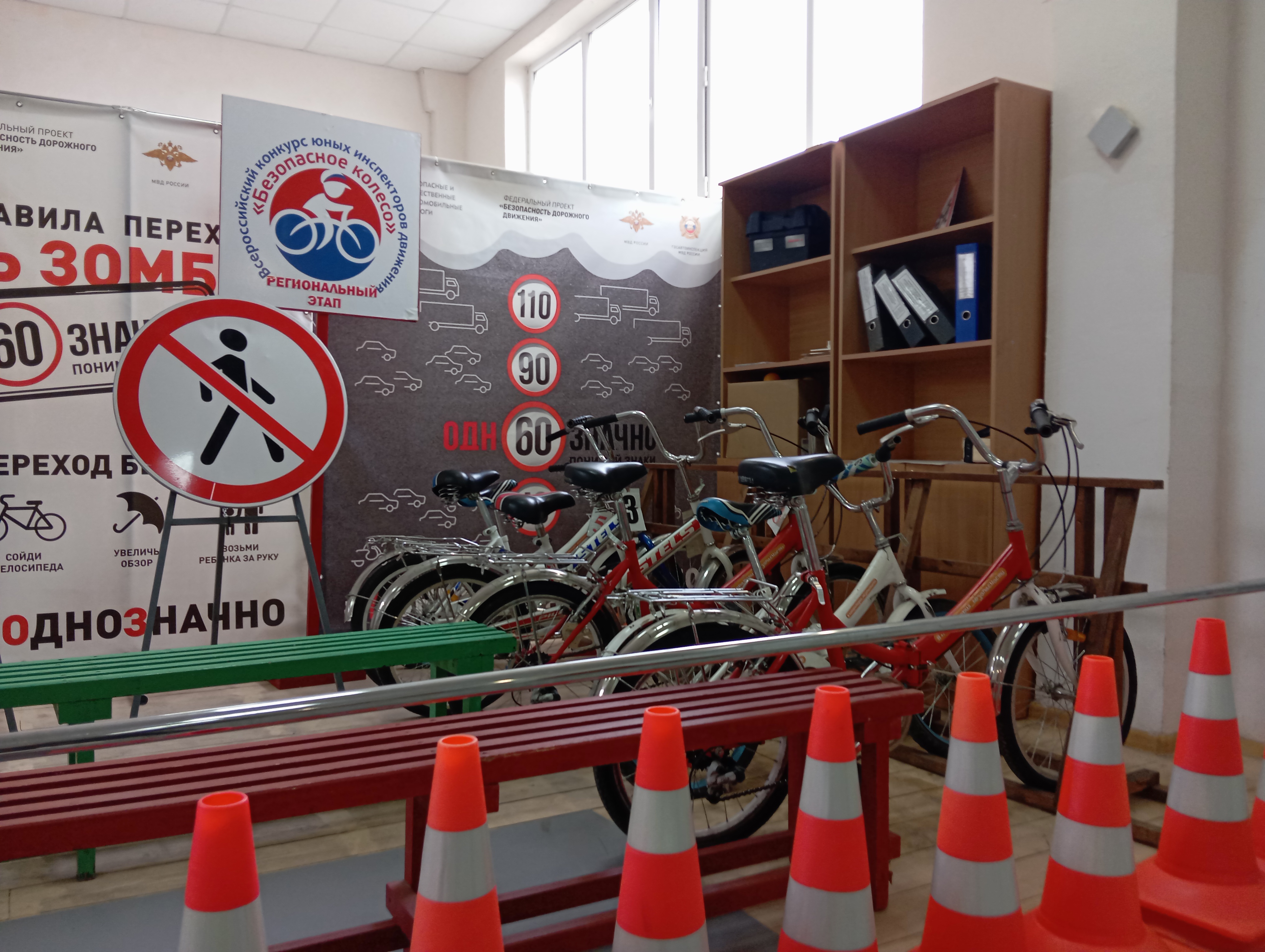 Согласно план-графику выездных мероприятий совместно  с районным инспектором ГИБДД
Лекции, семинары, вебинары
Конкурсы, соревнования
Информационное сопровождение мероприятий по профилактике ДДТТ
Выездные мероприятия в ОУ
Всероссийский конкурс«Безопасное колесо»
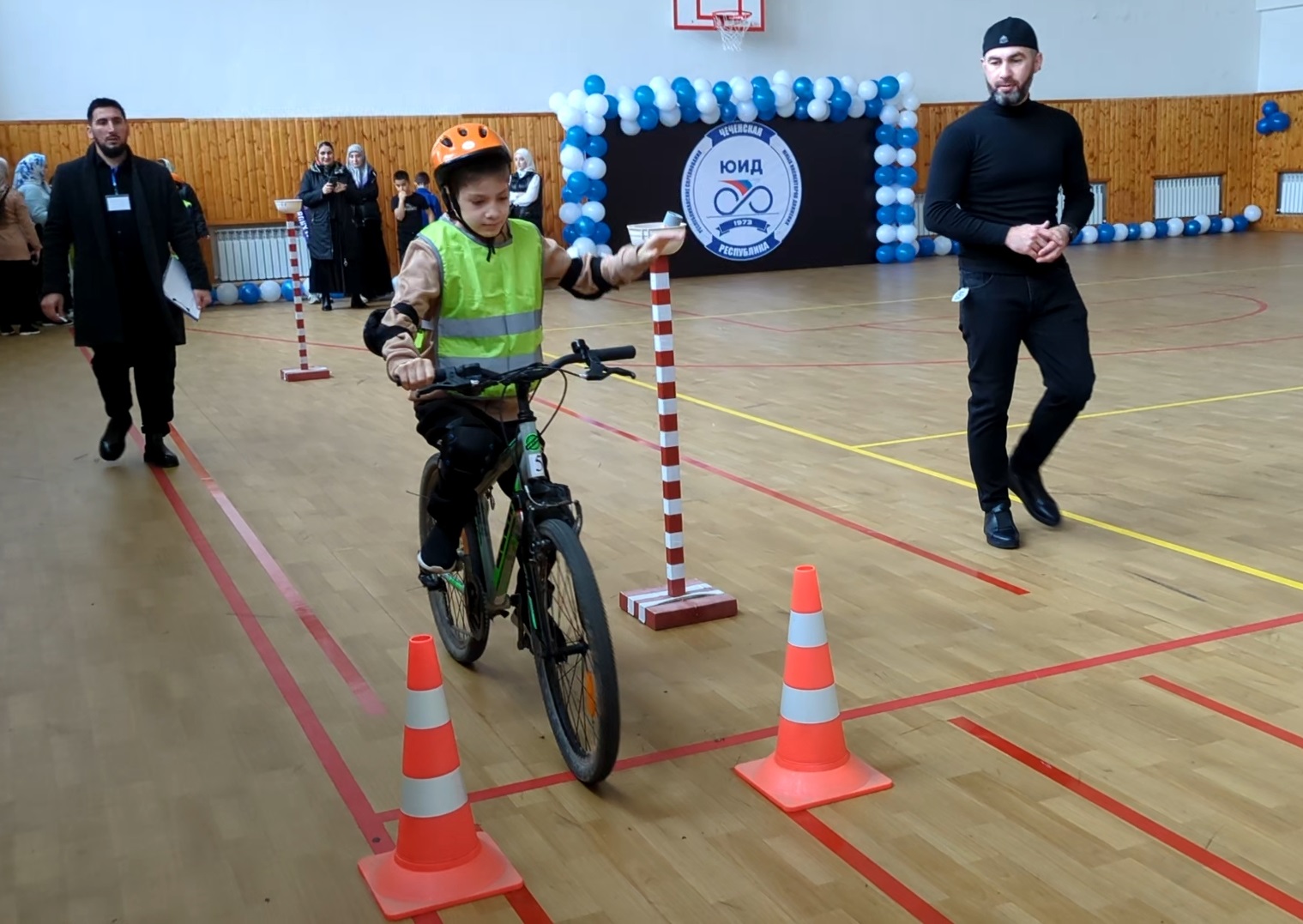 Пресс-центр ЮИД
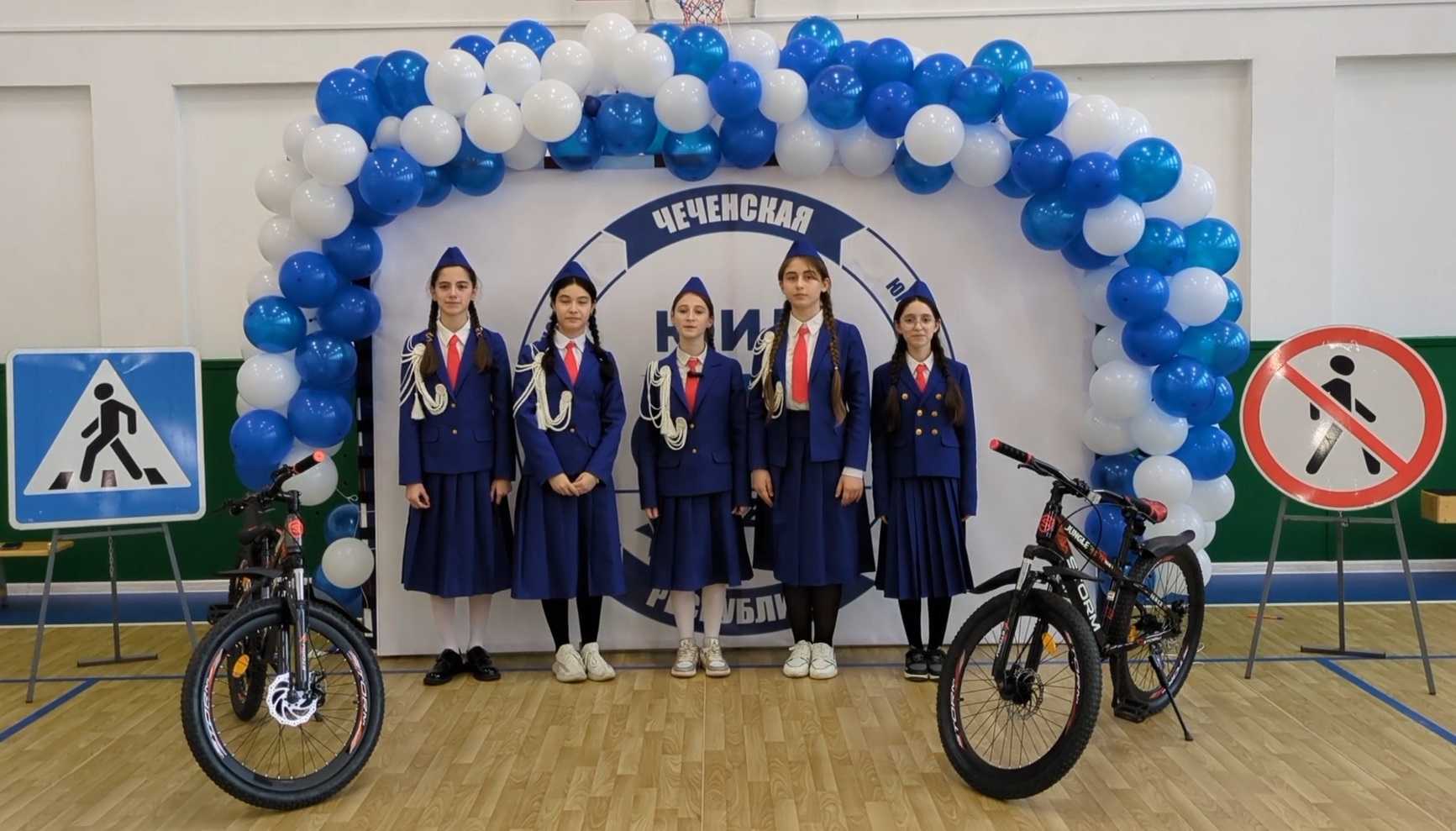 Перевозка детей
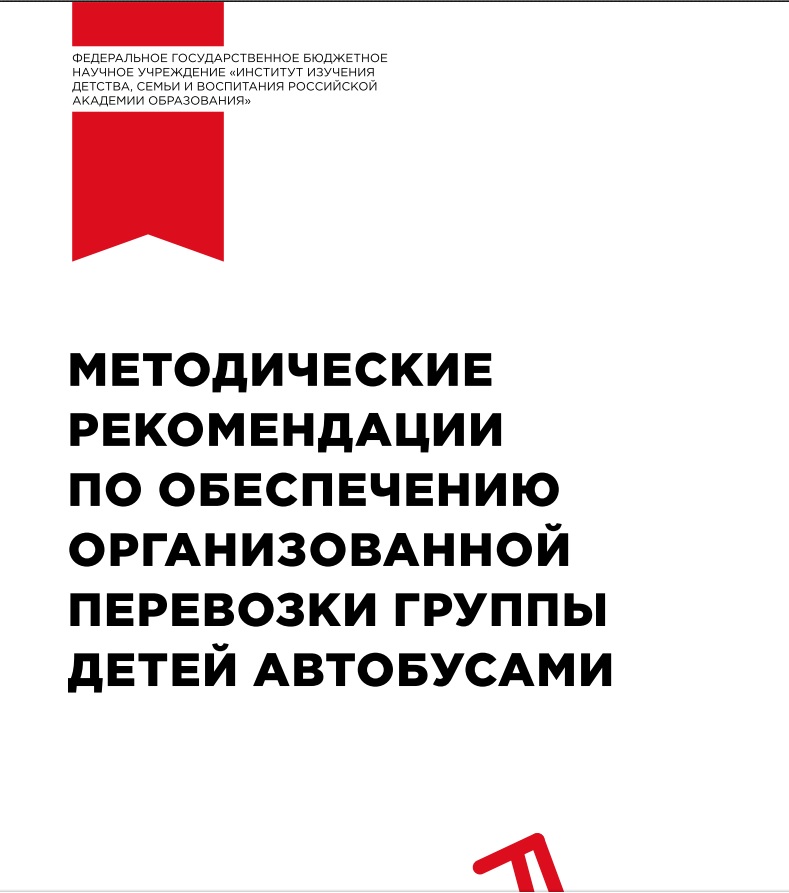 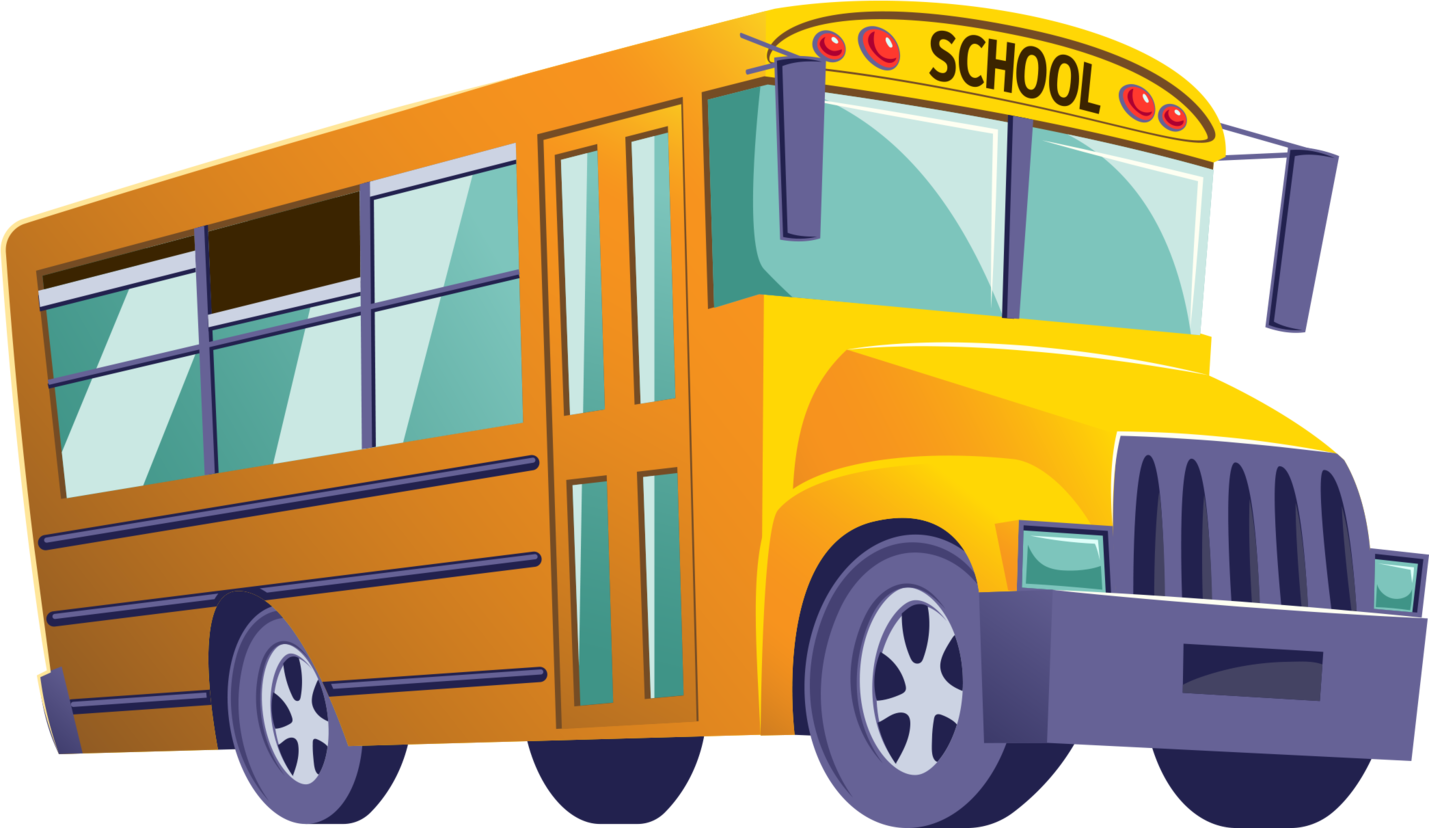 Региональный центр по профилактике детского дорожно–транспортного травматизма ЧР
Email   rc_pdd95@mail.ru
Телефон  +7 (938) 889 94-07
Спасибо за внимание!